INFR050 Terraform
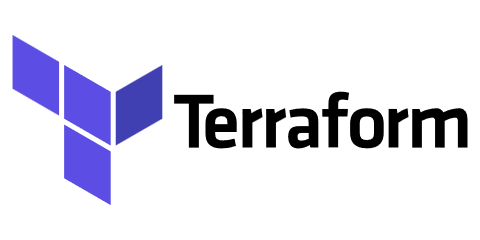 Orchestratrer des déploiements
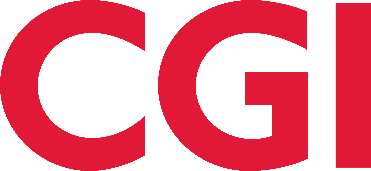 Présentation Formateur
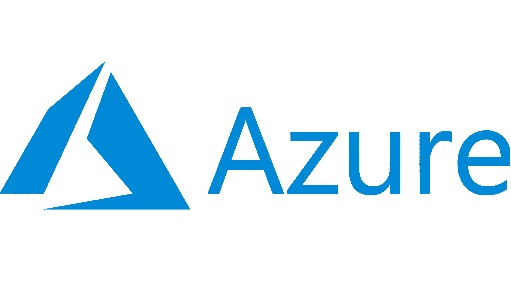 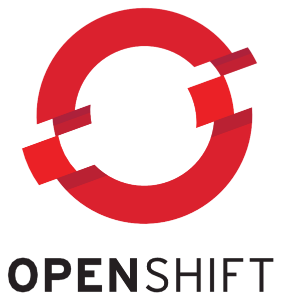 Mon profil : 
Benjamin BELAUD
Expert Cloud pour CGI depuis 5 ans
Expérience de 4 ans sur Openshift/Kubernetes

Pour me contacter :
benjamin.belaud@hotmail.com ou bbelaud@groupe-igs.fr
06 34 90 34 87
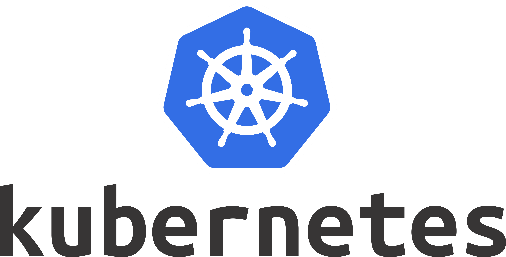 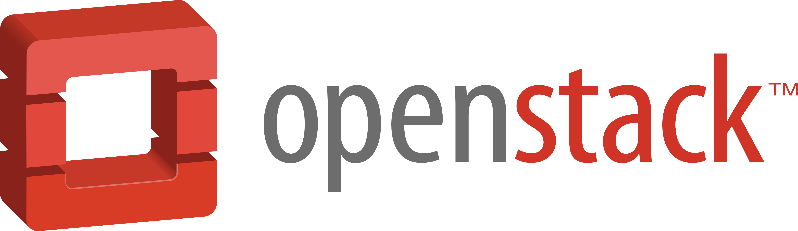 Parlons de vous
Quel est votre parcours
Sur quelles technologies vous travaillez
Les objectifs du cours
Savoir dire ce que c’est Terraform et dans quel contexte l’utiliser
Connaître le workflow de terraform
Savoir rédiger du « code » Terraform
Comprendre les principes de fonctionnement de base
Savoir utiliser les variables
Savoir utiliser les modules
Savoir se repérer dans la documentation officielle
Déployer sa propre infrastructure sur Azure ou Openstack
Sources:
https://developer.hashicorp.com/
https://k21academy.com/terraform-iac/terraform-workflow-and-its-use-case/#:~:text=The%20workflows%20of%20Terraform%20are,requirements%20mentioned%20in%20your%20code.
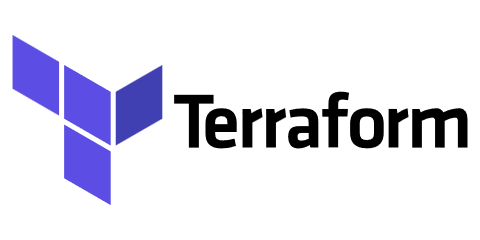 Historique de Terraform
2014 création de la solution en Opensource par Hashicorp pour AWS
2017 début de la popularisation de la solution et début des partenariats important (ex: Microsoft) 
2018 création de version entreprise (pour avoir des financement)
2020 création de la version terraform cloud (exécution depuis une plateforme dédiée)
2021 déploiement de la version 1 
2023 risque de sortie de l’opensource par l’éditeur (c’est pas une bonne année pour l’Opensource) OpenTF en remplacement ?
Terraform, à quoi ça sert ?
Terraform est une solution IaC (Infrastructre As Code)
Le but est de provisionner une infrastructure cloud via des lignes de code pour gagner du temps
On retrouve une logique de boucle, de variable et même de fonction sous la forme de modules !
C’est très pratique pour déployer une solution à la volée !
On peut au besoin reconstruire ou détruire des ressources.
Quel est l’intérêt d’utiliser un outil comme Terraform ?
Terraform un outil intégré au déploiement continu
L’apprentissage par la pratique : le lab
Comment utiliser Terraform
On peut se servir de l’outil de terraform cloud 
Utiliser son poste ou server (linux/windows/macos) sous forme de commande classique
Passer via des conteneurs (intéressant pour du déploiement continu)
Les prérequis pour le lab
Un accès à Azure via votre compte igs
Une vm sous linux pour que tout le monde soit au même point (une vm style debian/ubuntu fera très bien l’affaire)
Installer l’Azure CLI sur la vm 
Evidemment, un accès internet non restrictif pour accéder à Azure et son azure provider.
Comment installer terraform en local
https://developer.hashicorp.com/terraform/tutorials/docker-get-started/install-cli

On va créer un dossier dédié pour nos tests sous le nom terraform/
[Speaker Notes: https://developer.hashicorp.com/terraform/tutorials/docker-get-started/install-cli]
Vocabulaire : Le provider
Le provider est l’élément qui va permettre à terraform de communiquer avec la plateforme que vous souhaitez
Il va donc traduire du Terraform Hashicorp Language en instructions API 
On peut soit mettre en faire (en Go) https://developer.hashicorp.com/terraform/tutorials/providers-plugin-framework






https://registry.terraform.io/browse/providers
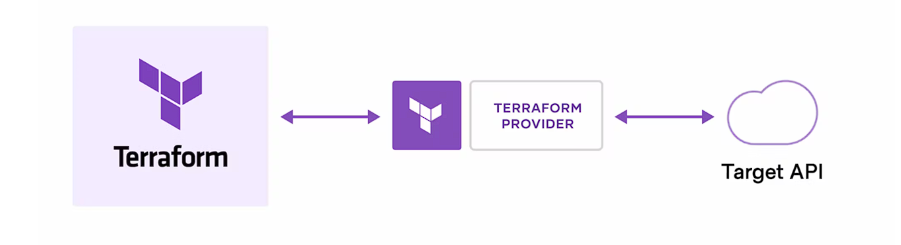 [Speaker Notes: https://developer.hashicorp.com/terraform/language/providers]
Exemple d’un provider : le provider azure
Le workflow d’un déploiement Terraform
Terraform init
La fonction principale est d’installer le provider demandé au besoin et de vérifier la version
Sinon elle permet aussi d’installer les modules (on verra plus tard)
Exercice 1:
Initiez le fichier main.tf pour le provider Azure et vérifiez le bon fonctionnement de la commande terraform init
Les ressources
Les ressources sont à la base de ce que nous voulons déployer. 
Ce sont les objets adressables par le provider 

Ex : 
Sous Azure ça va être les Virtual Network, VM 
Sous AWS ça va être les instances EC2, Stockage S3
Sous Docker ça va être les conteneurs, volumes
Sous Kubernetes ça va être les pods, services…
La description des ressources
On peut trouver toutes les ressources décrites dans la page consacrée du provider
Voici un exemple pour le provider AWS : https://registry.terraform.io/providers/hashicorp/aws/latest/docs/resources/s3_bucket.html
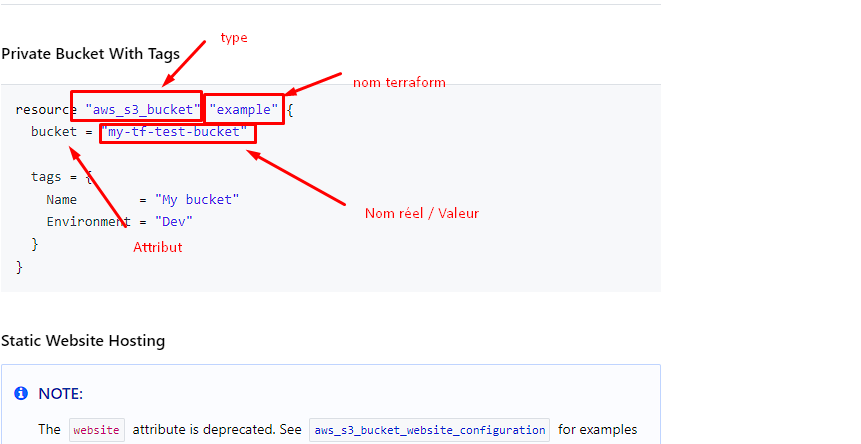 Les attributs
Ils peuvent être de deux sortes : Required ou Optional (indiqué dans la documentation de la resources
Ils sont typés : ce sont soit des string, soit des number, soit des bool
Ils peuvent aussi être des collections (list, set, map, object…) 

https://developer.hashicorp.com/terraform/language/values/variables
Exercice 2:
Créez le ficher 01-rg.tf
En utilisant la documentation officielle, préparez le fichier pour qu’il permette la création d’un Ressource Group sur votre abonnement Azure du nom de « TERRAFORM », son emplacement sera France central
Terraform plan
Le terraform plan a pour objectifs principaux de :
Vérifier la syntaxe des fichiers 
Indiquer ce qui sera déployé ou supprimé
Terraform apply
Le terraform apply permet de:
Faire la même chose que le plan 
Demande à l’utilisateur de valider la commande
Exercice 3
Après vous êtes authentifié avec la commande az login, lancez les commandes terraform plan, puis apply. 

Cela peut mettre du temps à s’afficher : vérifiez si votre ressource groupe est bien présent.
Ordre d’exécution du plan
Terraform va tenter de créer toutes les ressources non dépendantes 
! Cela peut causer problème en fonction des systèmes. L’option parralelism permet de sélectionner le nombre de ressources à créer à la fois.  

Ensuite les ressources avec des dépendances serons créés si l’objet en question l’est en amont. 
La syntaxe d’une dépendance est : typeressource.nomressource.attribut
Exercice 4: gestion des dépendances
Créez un fichier nommé : 02-network.tf
Sur celui-ci, créez un virtual network dépendant de votre ressource group
Sur le Virtual network, créez le subnet dépendant des 2 autres ressources
Terraform destroy
Comme son nom l’indique, le but de cet outil est de permettre de détruire tout ce qui a été déployé par le terraform

Pour ce faire, le script va utiliser le fichier terraform.tfstate, l’autre est un backup juste au cas où. 
Supprimer une référence est malvenu, cela va faire que la ressource sera dupliquée si on relance la manipulation (si le système n'utilise pas de système de nom comme base de vérité)
Pour remettre un objet supprimé, il faut passer par la commande terraform import
Exercice 6: Suppression
Testez la commande terraform destroy 
Le fichier terraform.tfstate est-il toujours présent ?
Les variables
Les variables sont pratiques pour donner des noms communs ou ne pas toucher à un script de base
Elles ont les mêmes types que les attributs
Les variables se déclarent dans le fichier variables.tf (par convention)
L’appel ce fait comme cela : var.nom_variable
Dans une chaîne la concaténation se fait comme suit « ${var.name}-suite »
Les variables se déclarent lors de l’appel ou via un fichier nommé spécifiquement terraform.tfvars ou au format json terraform.tfvars.json
Si la valeur des variables n’est pas trouvée, elle sera demandée à l’utilisateur
Par convention il vaut mieux mettre le typage pour la maintenabilitée
[Speaker Notes: https://developer.hashicorp.com/terraform/language/values/variables]
Exemple Variable
variables.tf
terraform.tfvars
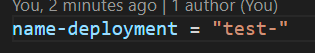 Exercice 7: Création d’un nom commun
Mettez un début de nom identique pour toutes vos ressources, les variables seront initiées dans un fichier variables.tf
Ajoutez un fichier 02-vm.tf
Dans ce fichier ajouter une linux virtual machine avec son interface privée appartenant au subnet précédemment créé et une adresse ip publique
Variabilisez la size de la VM et mettez la plus petite taille que vous trouvez sur Azure 
Renseignez la valeur de vos variables dans le fichier terraform.tfvars
Déployez et connectez-vous à la vm via un user mot de passe (attention à retravailler la ressource pour ce faire)
Pour éviter de consommer du crédit, faites un terraform destroy à la fin
Output
Les output permettent sortir des valeurs à l’issue du déploiement 
L’option terraform output –json permet de sortir au format json les entrées
Ces valeurs peuvent être retravaillées pour d’autres usages d’automatisation
Sans output on peut rentrer malgré tout des valeurs dans des fichiers

Associés au data, on peut se servir de terraform pour sortir des valeurs
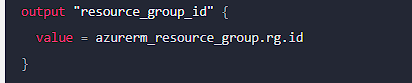 Exercice 8:
Générez un output contenant le nom de votre resource group
Les fonctions
Elles permettent de faire des traitements sur des nombre ou string avec la syntaxe : fonction(valeur)

Elles sont pratiques pour forcer des nomenclatures, faire des outputs

Elles sont décrites ici : https://developer.hashicorp.com/terraform/language/functions
[Speaker Notes: https://stackoverflow.com/questions/63845957/terraform-saving-output-to-file]
Les conditions
Permettent de retourner un résultat en fonction de variables
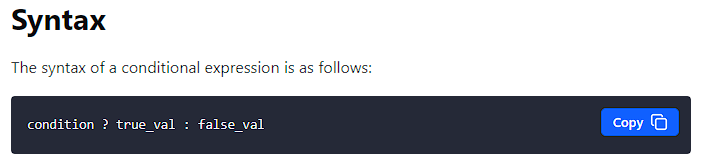 Exercice 9:
Placez un tag sur le fichier 3-vm.tf
Créez une variable is_prod 
En fonction de la valeur que vous avez mis, mettez le tag sur la vm prod ou dev
Les Meta-Argument
Les Meta-argument permettent de faire des opérations spéciales sur les ressources
Les principaux Meta-Arguments à connaître sont : 
Depends_on
Count
For_each
Depends_on
Depends_on permet de donner une dépendance d’une ressource à une autre quand celle-ci n’est pas clairement indiquée

Exemple : On veut créer une règle réseau dans le NSG d’Azure, on veut attendre que celle-ci soit faite avant la vm
[Speaker Notes: https://developer.hashicorp.com/terraform/language/meta-arguments/depends_on]
Exercice 10:
Sur le fichier 4-nsg.tf
Ajouter une NSG (network-security-group) à votre interface réseau
Ajouter des règles sur la NSG
Faites en sorte que votre VM se déploie après les règles NSG via depends_on
Count
Il permet de générer un nombre x d’une même resource
Attention, à l’utilisation il faut faire attention à ce que le système cible n’ai pas de contrainte vis-à-vis de la réutilisation de nom ou autre sous faute de réadaptation. 
Dans le cas de ressources en 1.1 il faut que le count soit positionné de la même manière sur les deux en faisant référence l’un l’autre à la bonne version

! Ajouté aux conditions le count est la seule manière de créer ou non une ressource !
[Speaker Notes: https://buildvirtual.net/terraform-count-examples/]
Exercice 11
Faites un terraform destroy
Supprimez le fichier 4-nsg.tf
Editez le fichier 3-vm.tf pour :
Mettre en place un count sur l’interface et la vm à 2
Déployer les ressources pour qu’elles adoptent le nom « <nomvm>-x/<nomnic>-x
[Speaker Notes: https://buildvirtual.net/terraform-count-examples/]
for_each
Permet de parcourir une liste 
each.key et each.value permettent de donner les valeurs associées

! Ce cas est très pratique pour donner des droits à une liste d’utilisateurs
Les modules
Les modules sont des regroupements de fichier tf qui permettent de générer en une fois un ensemble de ressources

Les modules sont facilement créables, ils permettent dans un cadre d’entreprise de donner une certaine méthodologie pour déployer
Il existe également des modules externes pour se simplifier la vie
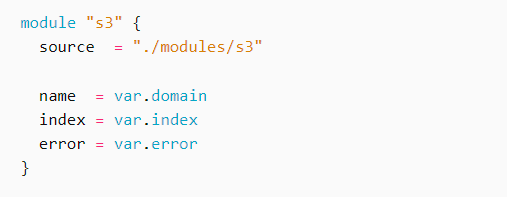 Exercice 13:
Détruisez tout
Créons un module à partir du fichier 3-vm.tf
Pour ce faire :
Créez un dossier module dans le dossier courant 
Déplacer le fichier 3-vm.tf en main.tf 
Exportez les variables dans le même dossier
Ajoutez votre module dans le main.tf et renseignez les variables comme dans l’exemple
Testez le déploiement
[Speaker Notes: https://www.damyr.fr/posts/premier-module-terraform/]
Pour aller plus loin
Je n’ai pas encore abordé : 
Les expressions (+-…) 
Les boucles for (que je trouve moins utile que le for_each
L’import en détail
Les local value (variables scopée dans un module uniquement)
[Speaker Notes: https://spacelift.io/blog/terraform-locals]